Flermålsanalys av Stockholms placeringar i olika rankingar
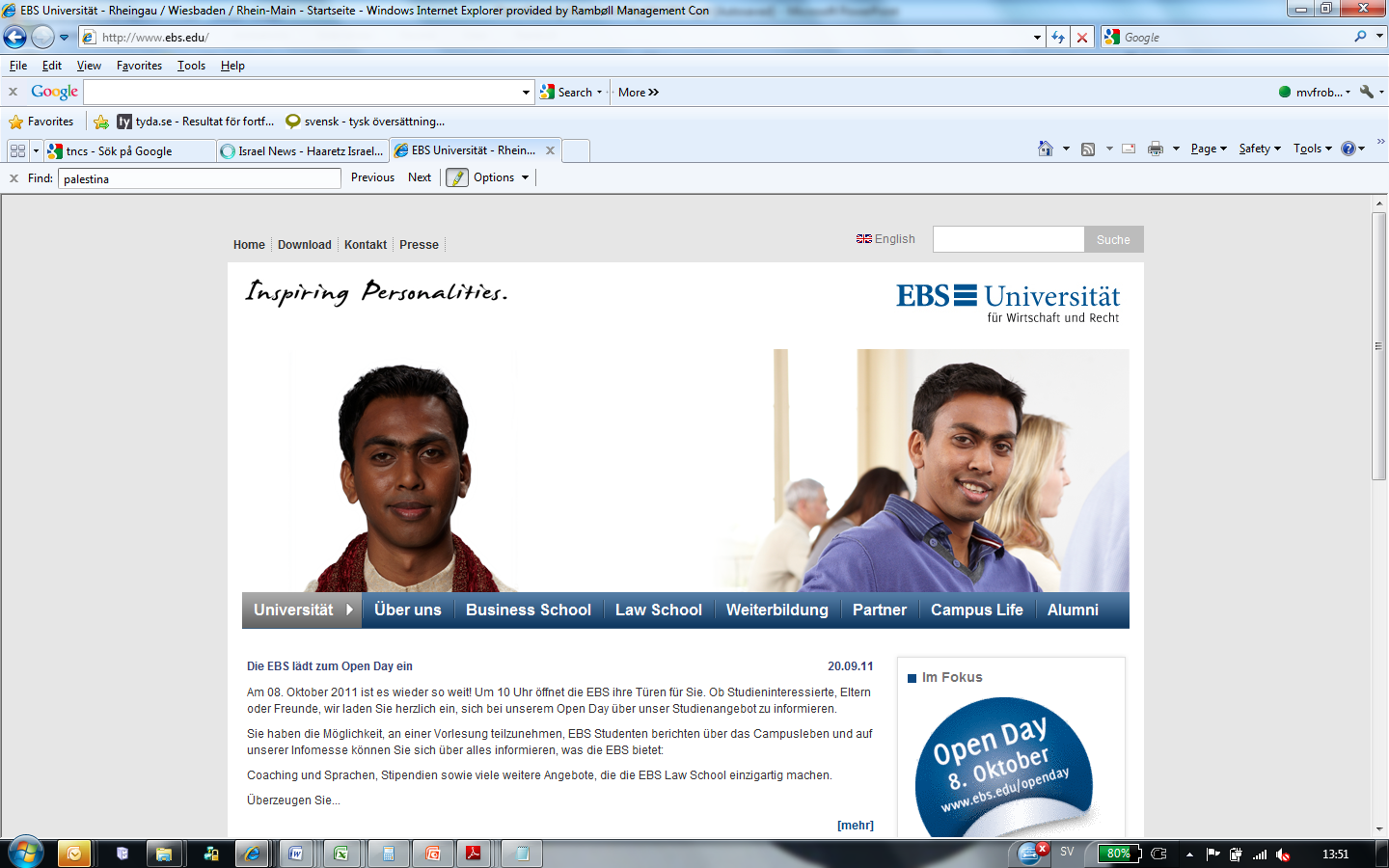 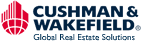 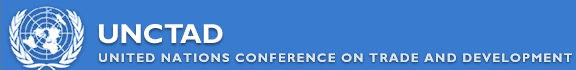 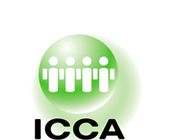 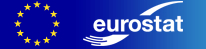 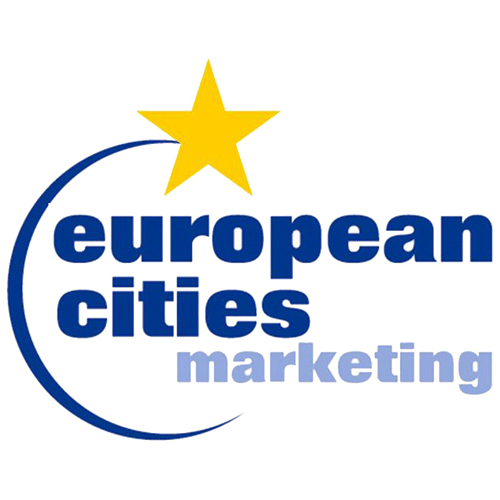 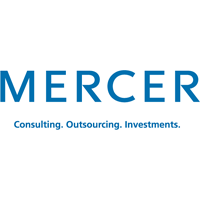 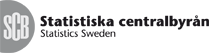 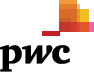 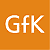 *Hela Sverige
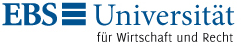 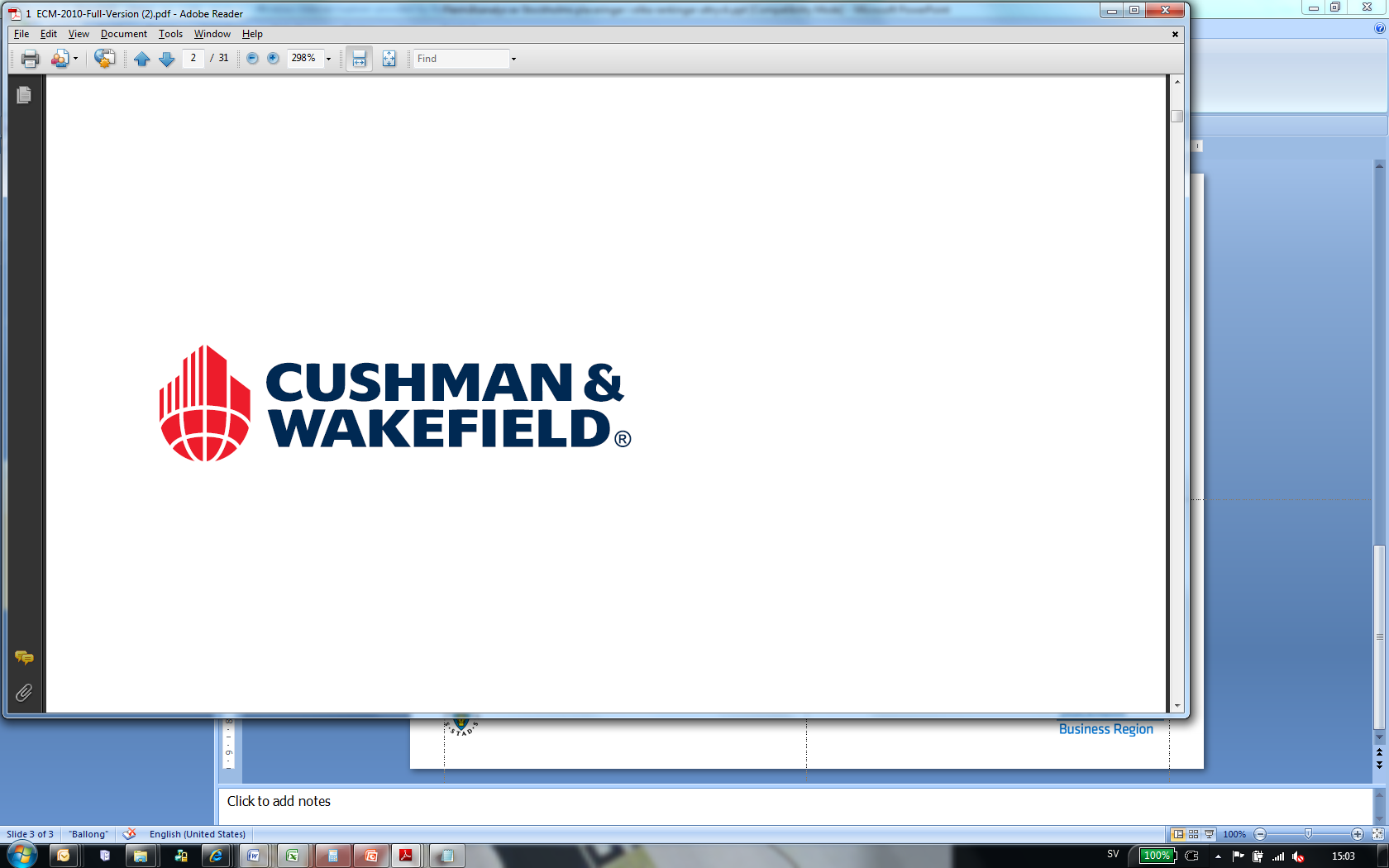 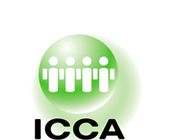 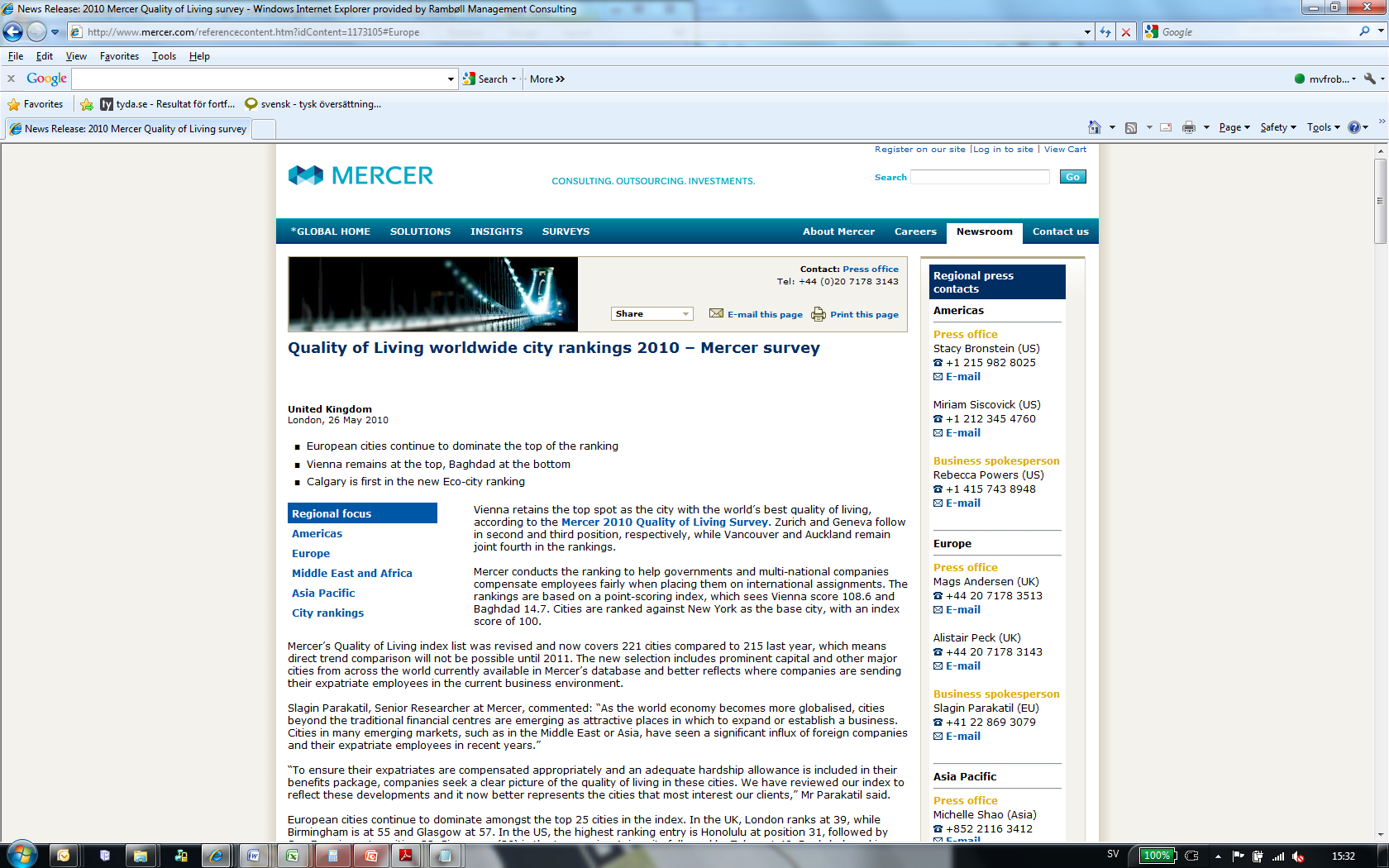 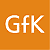 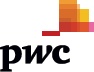 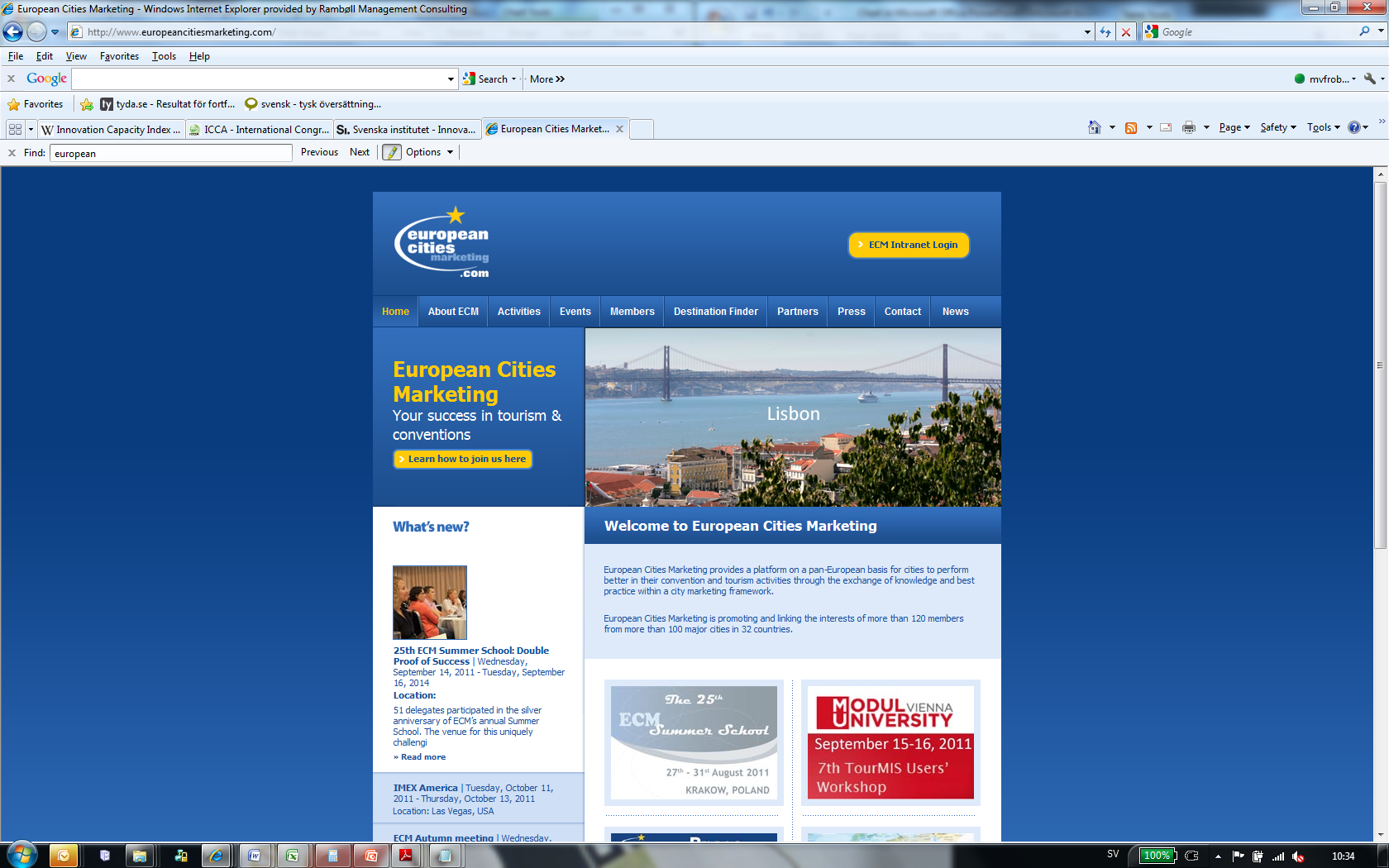 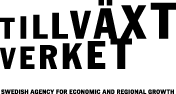 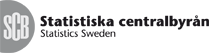 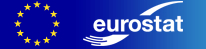 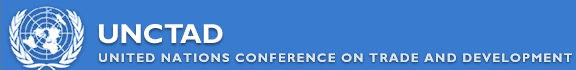